ŠKODA na Tour de France
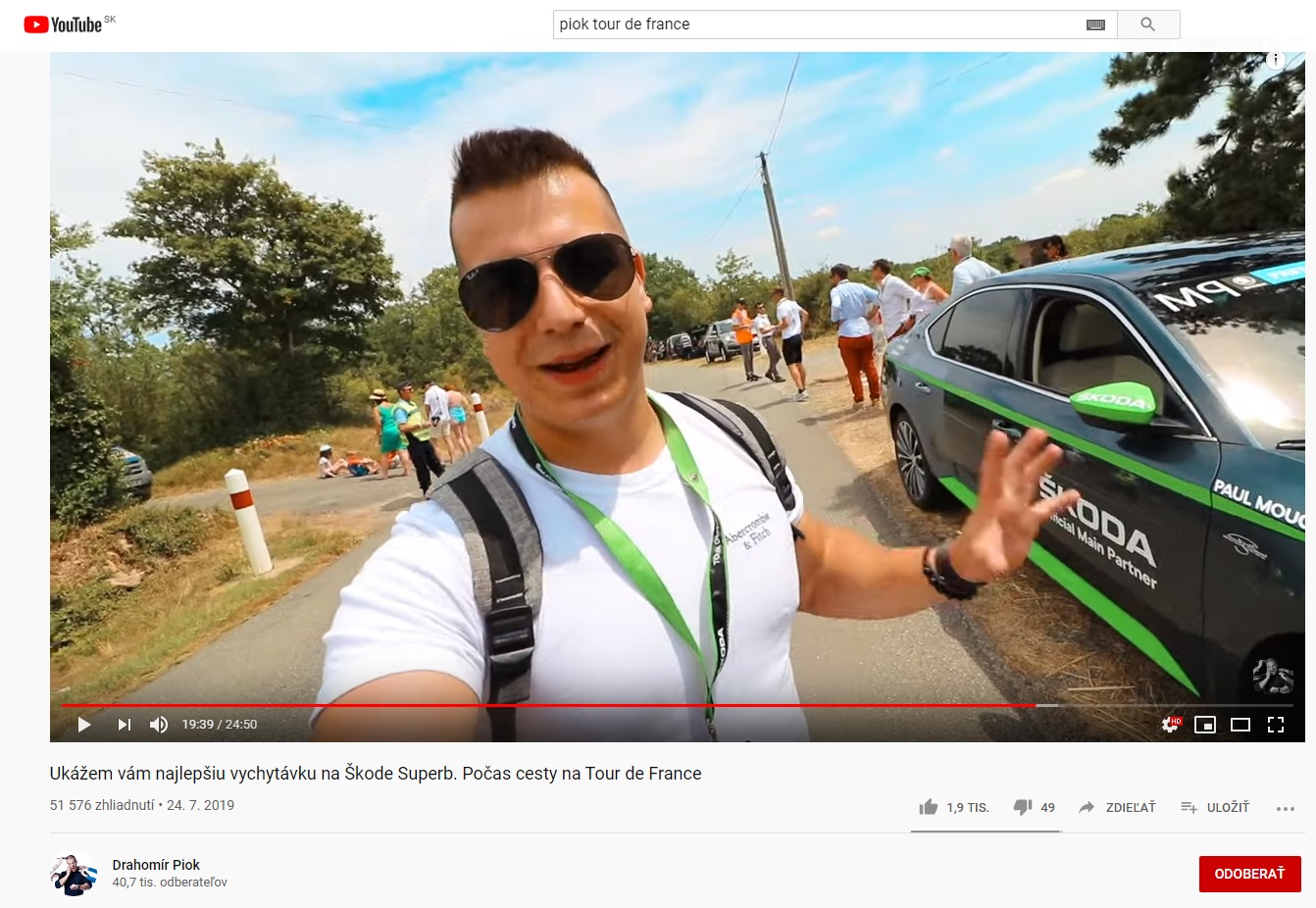 1
Název prezentace, oddělení, jméno, datum
VIDEO z YOTUBE
Link na video: https://www.youtube.com/watch?v=i5PskrW81TU&t=224s
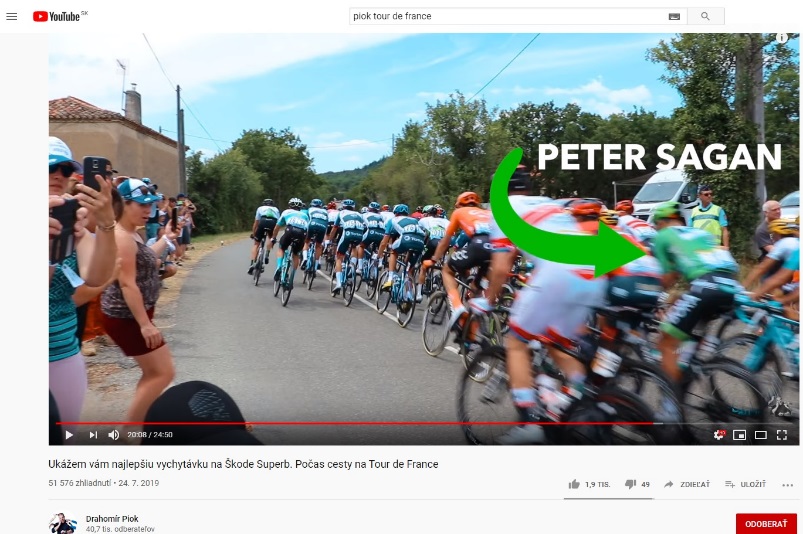 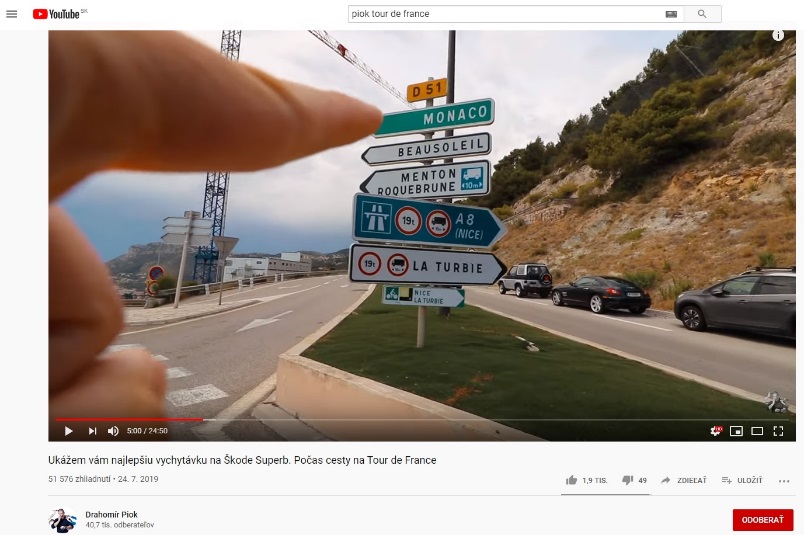 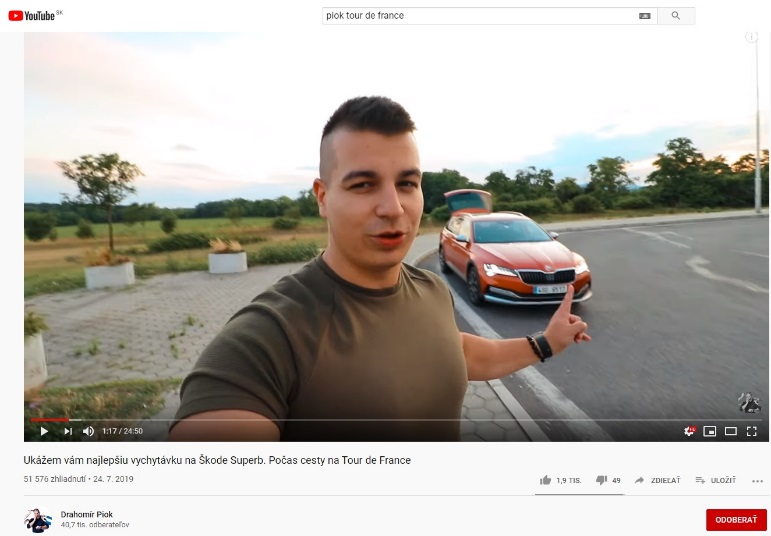 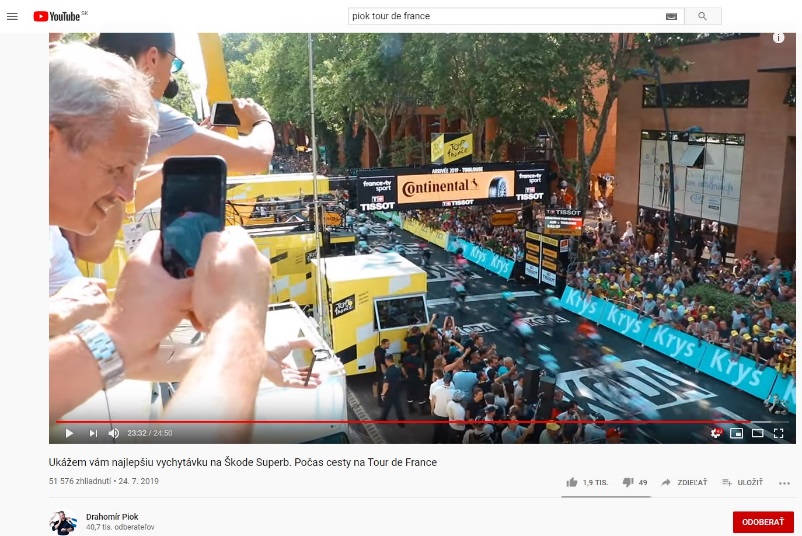 2
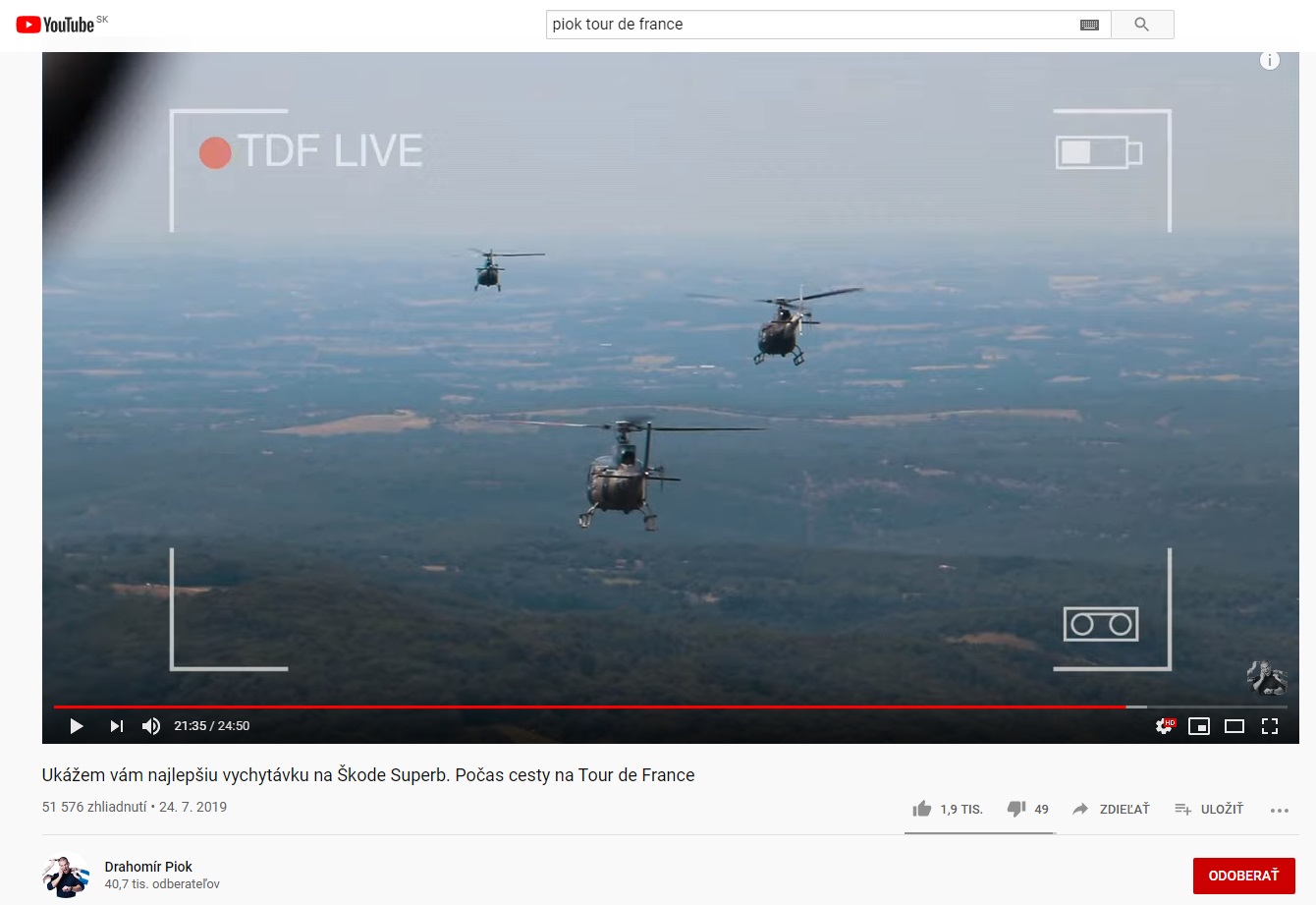 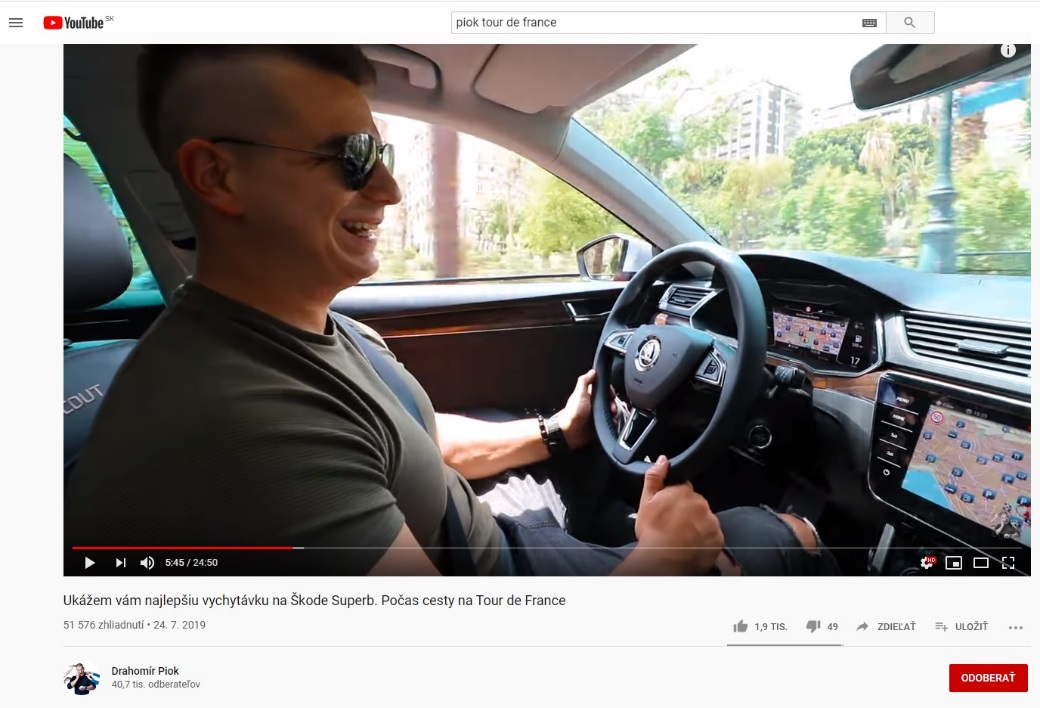 3
Posty z Instagramu
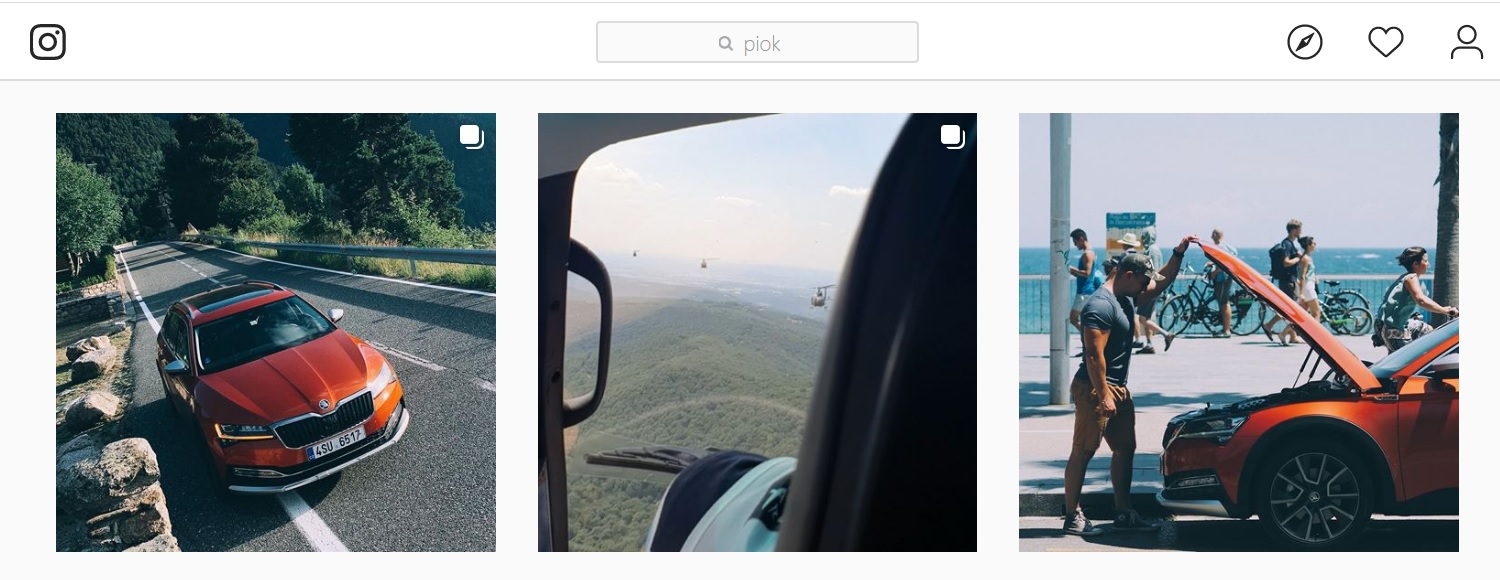 4